Introduction to Programming
Week 1, Day 1
The Team
Martin Chong
Anders Choi
Ted Jin
Julie Lee
Please talk to us! We want to converse with all of you.
Attendance & Grading
15 Classes Total
3 Absences = FAIL
The door closes at 2:10 and re-opens at 2:30 (Late)
2 Late = 1 Absence
Sign your name on the sheet
Syllabus
Week 1 - Basic programming and Python coding
Week 2 - HTML/CSS and JSDOM
Week 3 - Implementation
The class will generally consist of roughly 1 hour of lecture and 1.5 hours of lab
Quiz every Friday
Group project
5 people in a team
Requirements:
General introduction
Similarities and differences between S. Korea and Ethiopia
Two features that use JavaScript
One interesting usable feature
Presented on last day
Culture Class
There will be a culture class every Tue/Wed
Tue: Teach/Learn dances from Ethiopia/K-POP
Wed: Korean Traditional Activities
First come, first serve
Icebreakers!
Introduce yourself
Why are you taking this class?
What is Web Design?
Computer Programming?
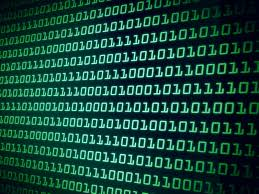 The process of creating a set of instructions for the computer to do
Power and Freedom to Create
A creator, not a user
“A computer will do exactly what it is told to do”
A program
A sequence of instructions
Ex) Please describe how to bake a cake
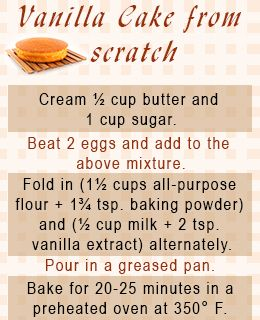 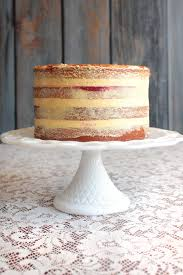 Computational Thinking
Decomposition
Breaking down problems into small, manageable steps
Abstraction
Simplification of a problem to its basic elements
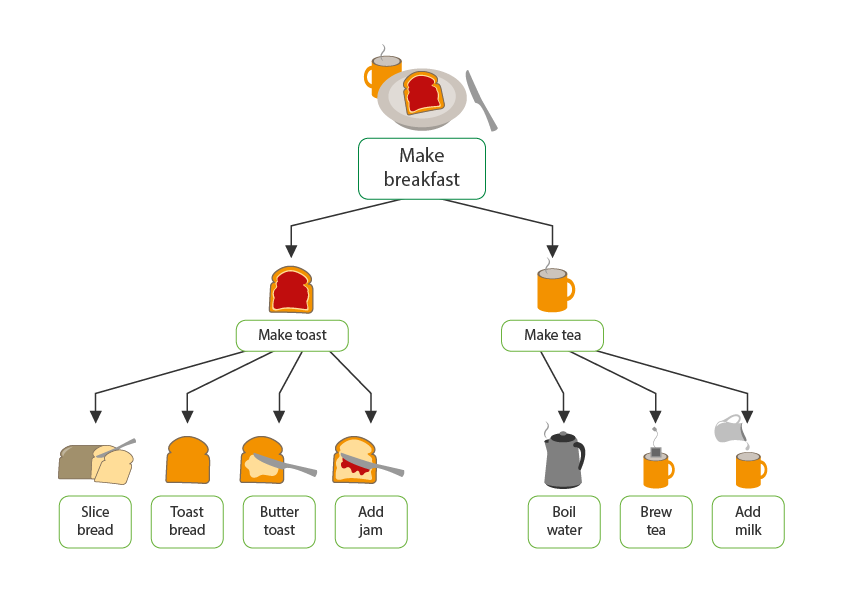 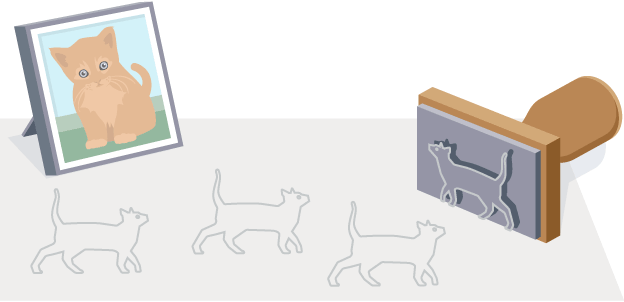 Pattern Recognition
Finding the repeated elements in a set of data
Algorithms
A series of steps taken to solve a problem
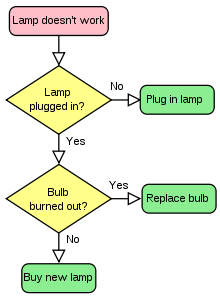 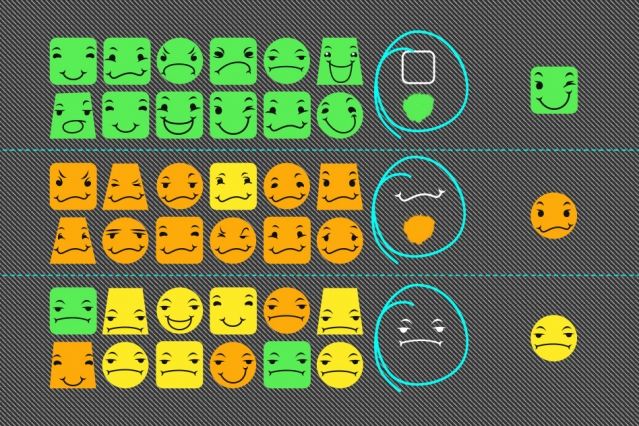 Flash Question! - The Pill Problem
You have Pill A in your hand and Pill B in the other hand. The two look exactly alike. You accidentally mix the two up but have to take EXACTLY one of each or else will die. How do you solve this problem?
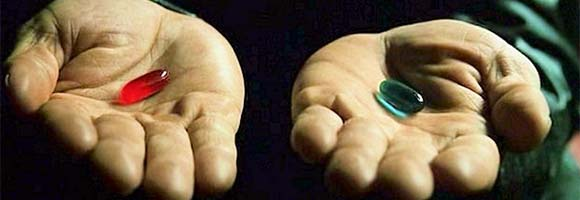 Programming Language
“Language” for writing code
C, C++, Java, SQL, Python 
Each language has different purpose and strengths
Fundamentally, use similar ideas
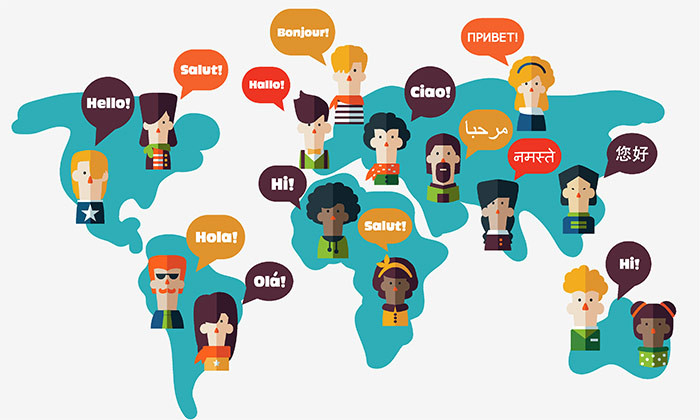 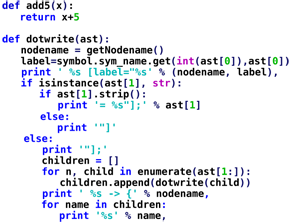 VS
Python
Object-Oriented Programming
Powerful, yet easy to use
Created by Guido van Rossum (1991)
“Short, Unique, and Mysterious”
Used in many real-life problems
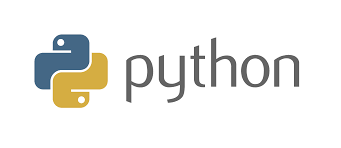 Programming Procedure
What’s the problem?
How will we solve the problem?
How do we implement/write the code for it?
How do we solve any errors?

Rinse and Repeat!
Examples of real world problems
DNA Simulations
NASA computations
Maze
Only given two instructions
hubo.move()
hubo.turn_left()
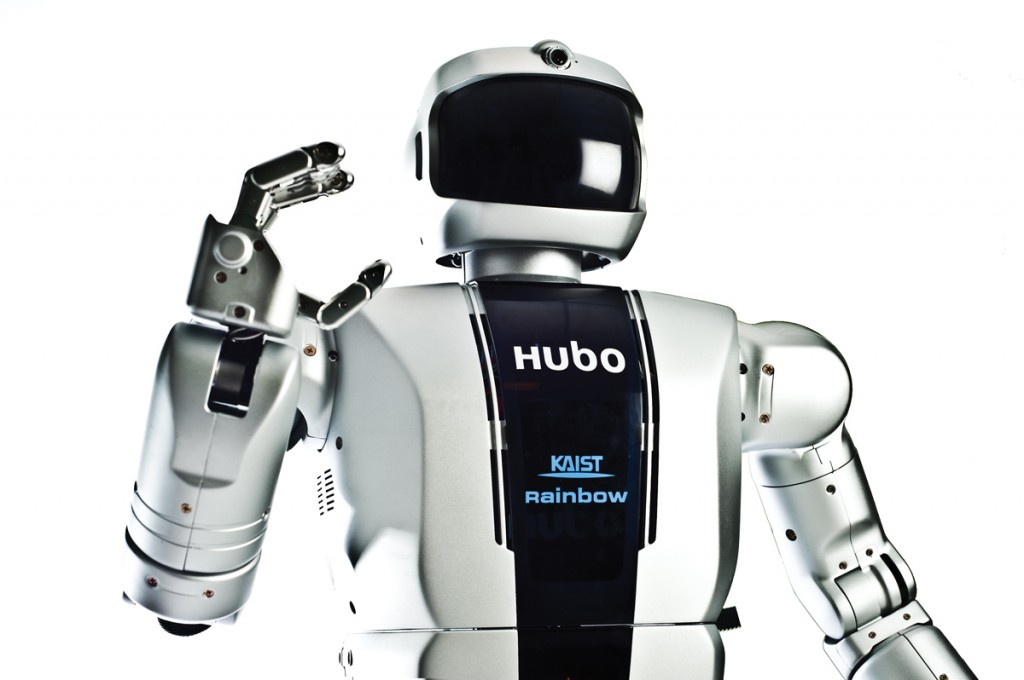 Hi, I’m hubo!